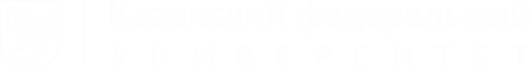 АНАЛИЗ СОДЕРЖАНИЯ МЕТАБОЛИТОВ ОКСИДА АЗОТА II У КРЫС РАЗНОГО ВОЗРАСТА
Белова Юлия Игоревна
Студент 4 курса 
Института Фундаментальной Медицины и Биологии КФУ.
Казань, 2021
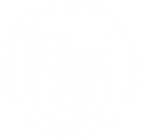 Введение
NO
Регуляция церебрального кровотока
Межклеточная передача
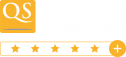 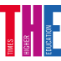 Дифферинцировка и рост клеток нервной системы
601-800
9
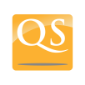 370
13
Цель работы:

  определить уровень метаболитов оксида азота (II) в ткани мозга крыс разного возраста с применением спектрофотометрического метода
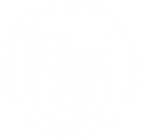 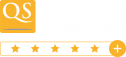 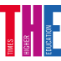 601-800
9
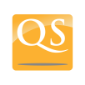 370
13
2
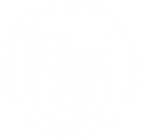 Методика
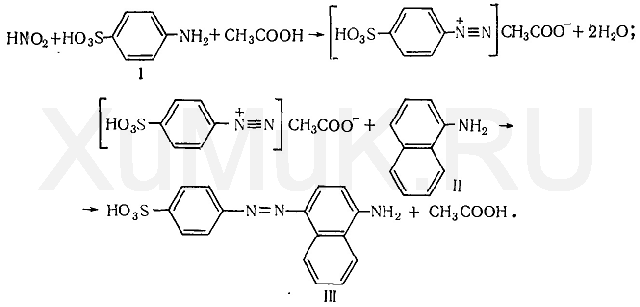 соединение ярко-красного цвета
Возраст и количество крыс в эксперименте:
n=6 (P4) 
 n=10 (P7)
 n=6 (P15)   
 n=12 (P30)
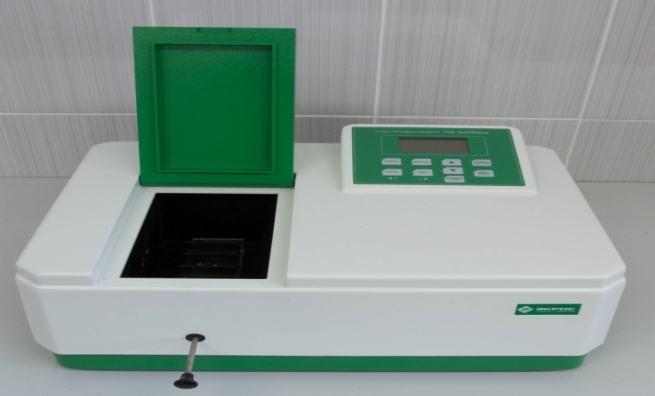 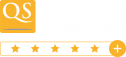 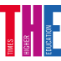 601-800
9
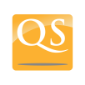 n - количество особей (самцов), 
P- возраст особи в днях
370
13
3
Результаты
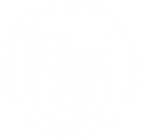 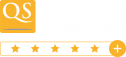 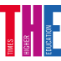 Рисунок №1. Концентрация суммарных метаболитов NO у крыс в первые 3 месяца жизни.
*-отличия от новорожденных (Р4-5), #-отличия от Р7-8.
p<0,05
601-800
9
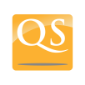 370
13
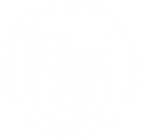 Вывод:
В результате исследования нами было
выявлено достоверное снижение
содержания метаболитов оксида азота II в
мозге крыс первого месяца жизни.
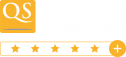 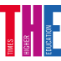 601-800
9
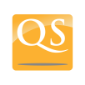 370
13